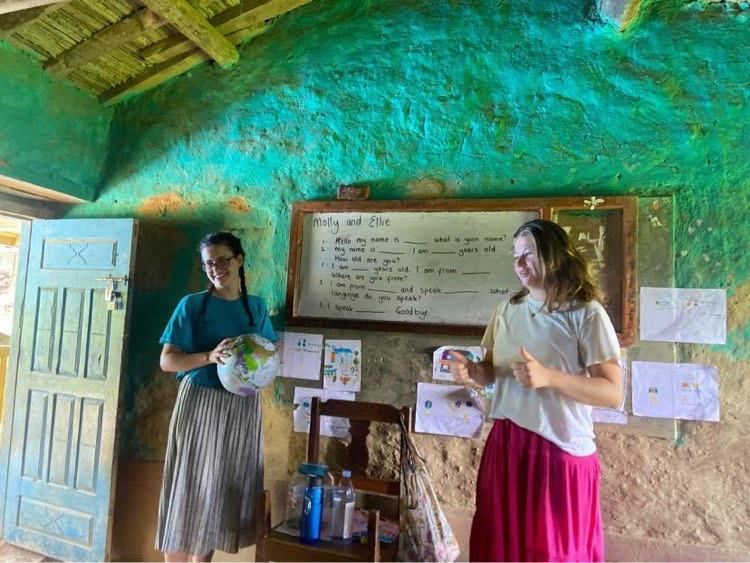 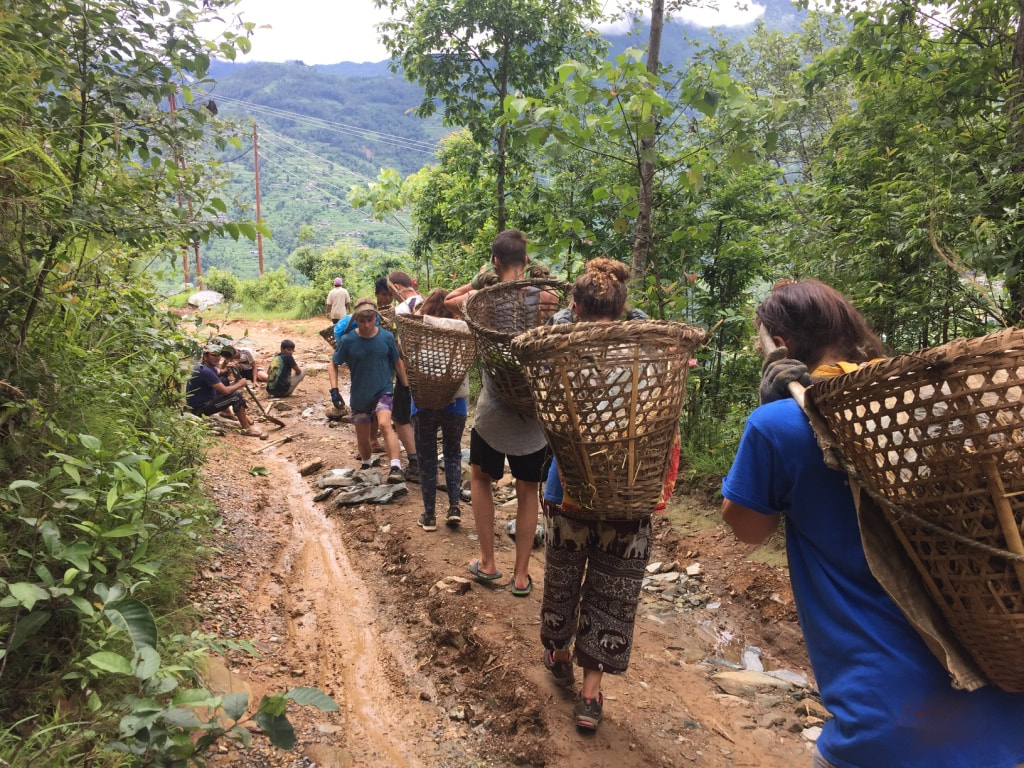 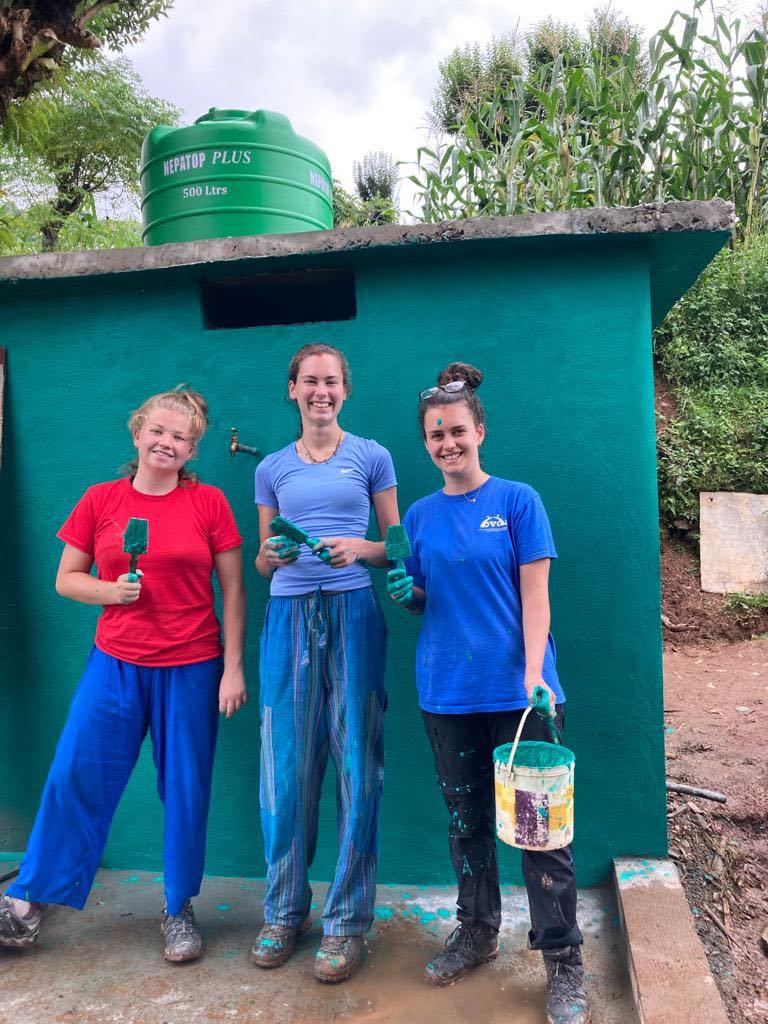 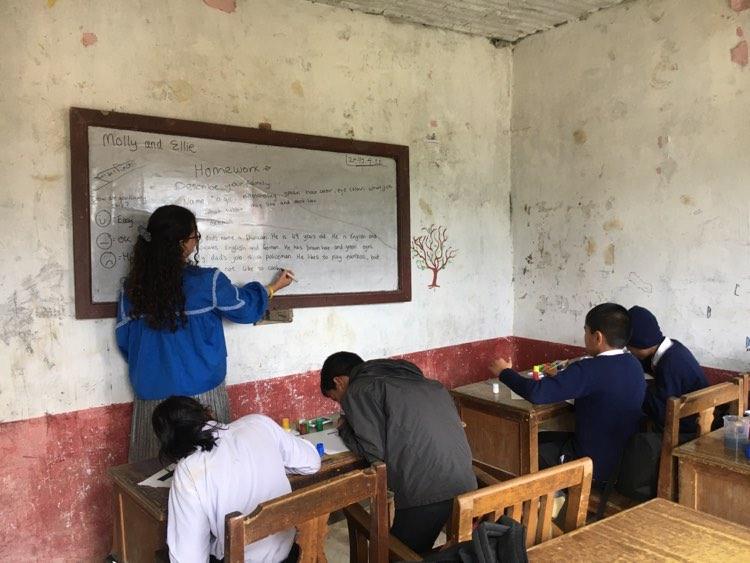 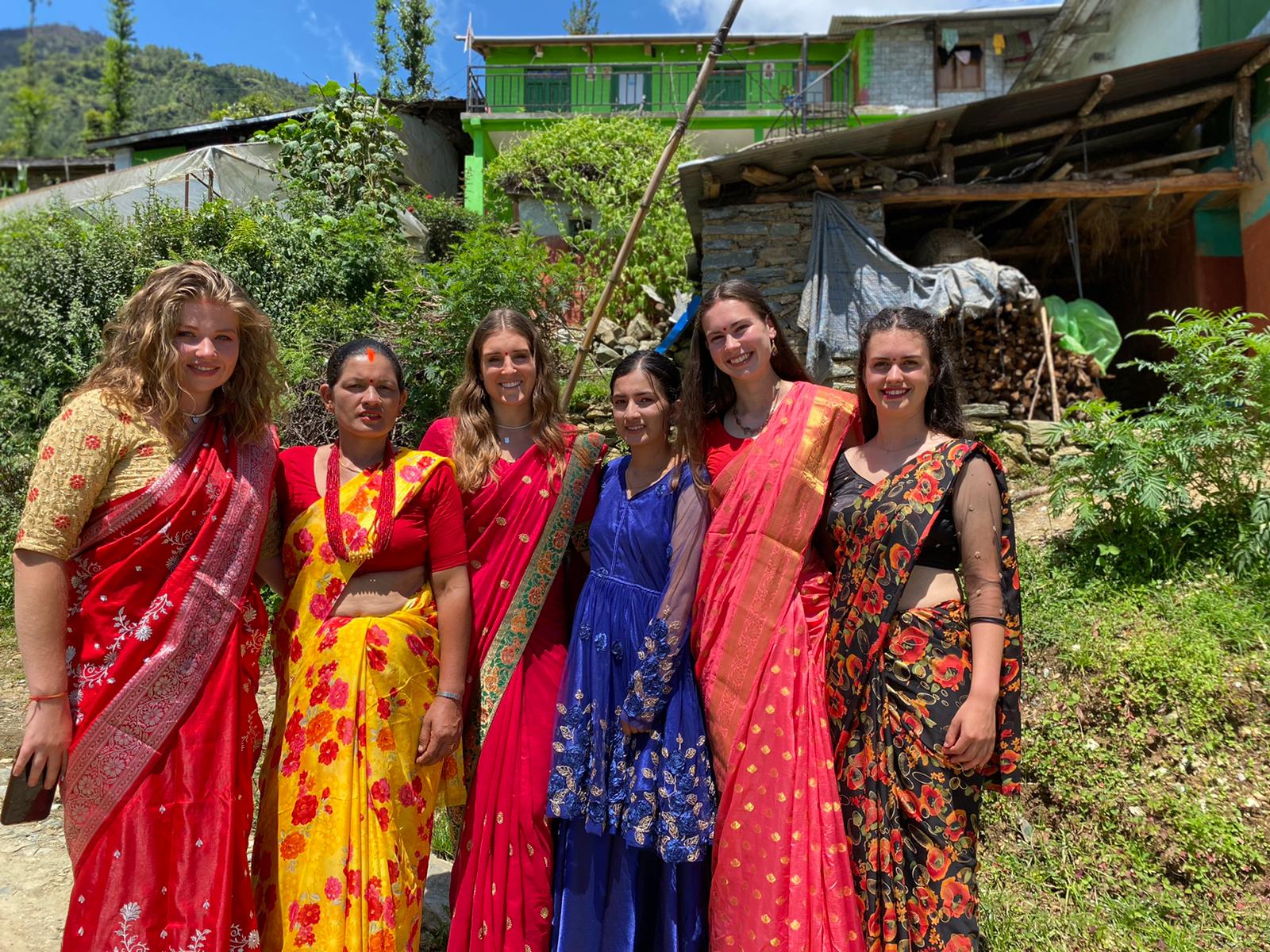 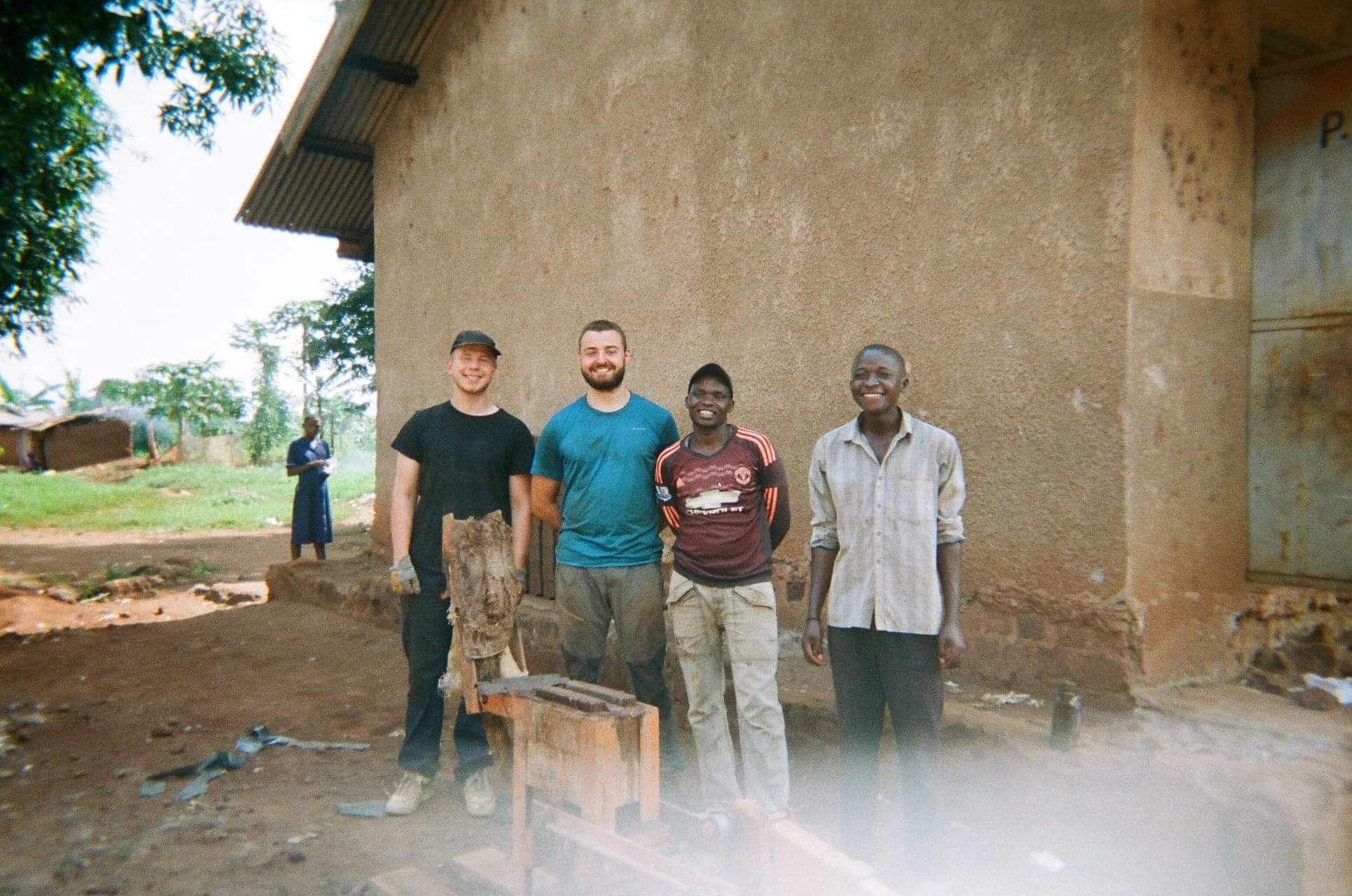 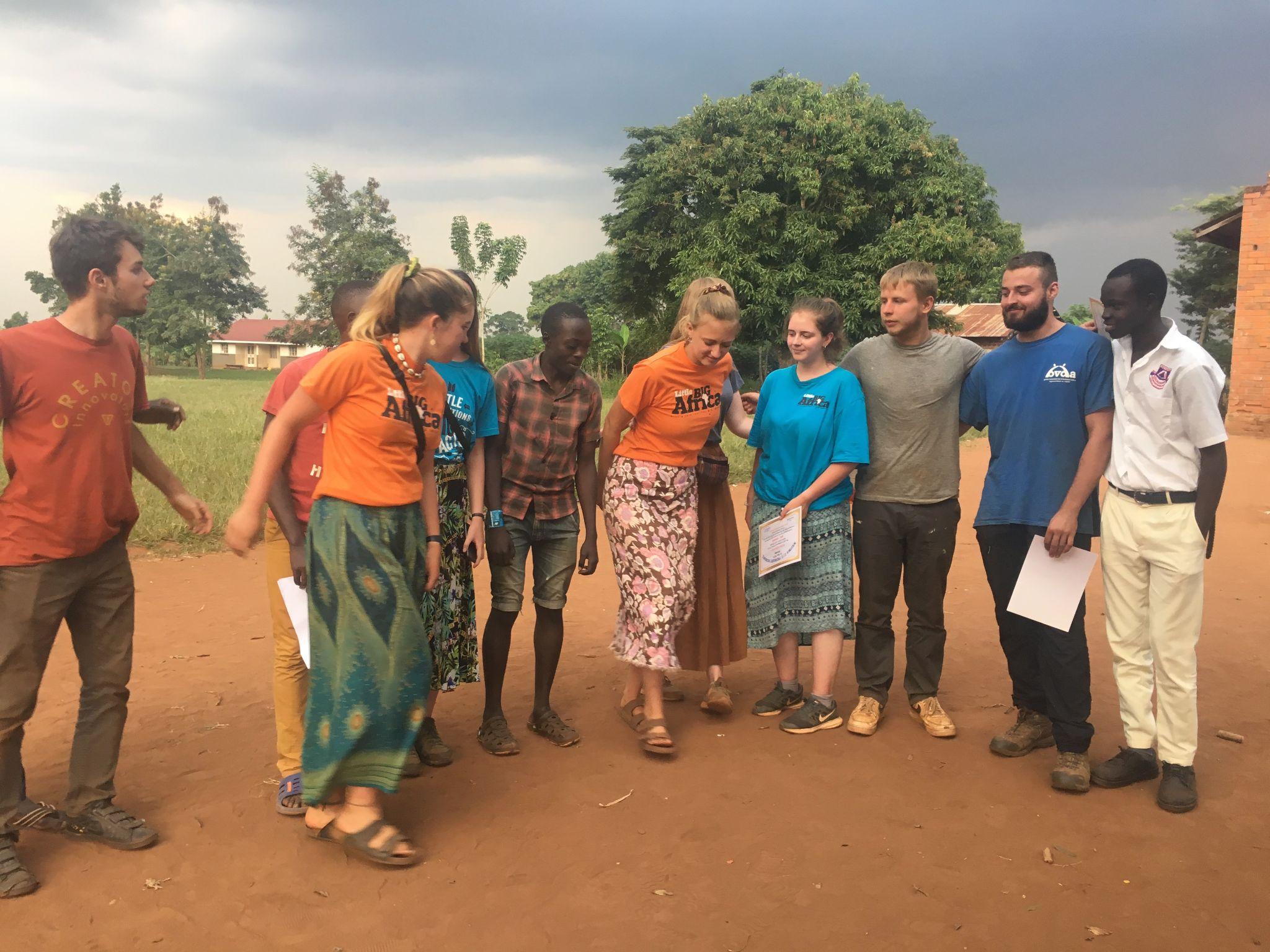 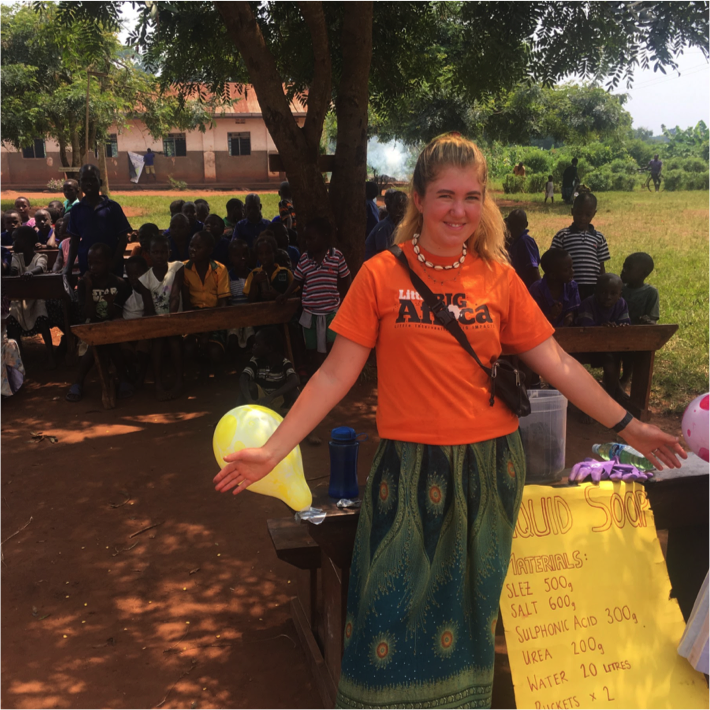 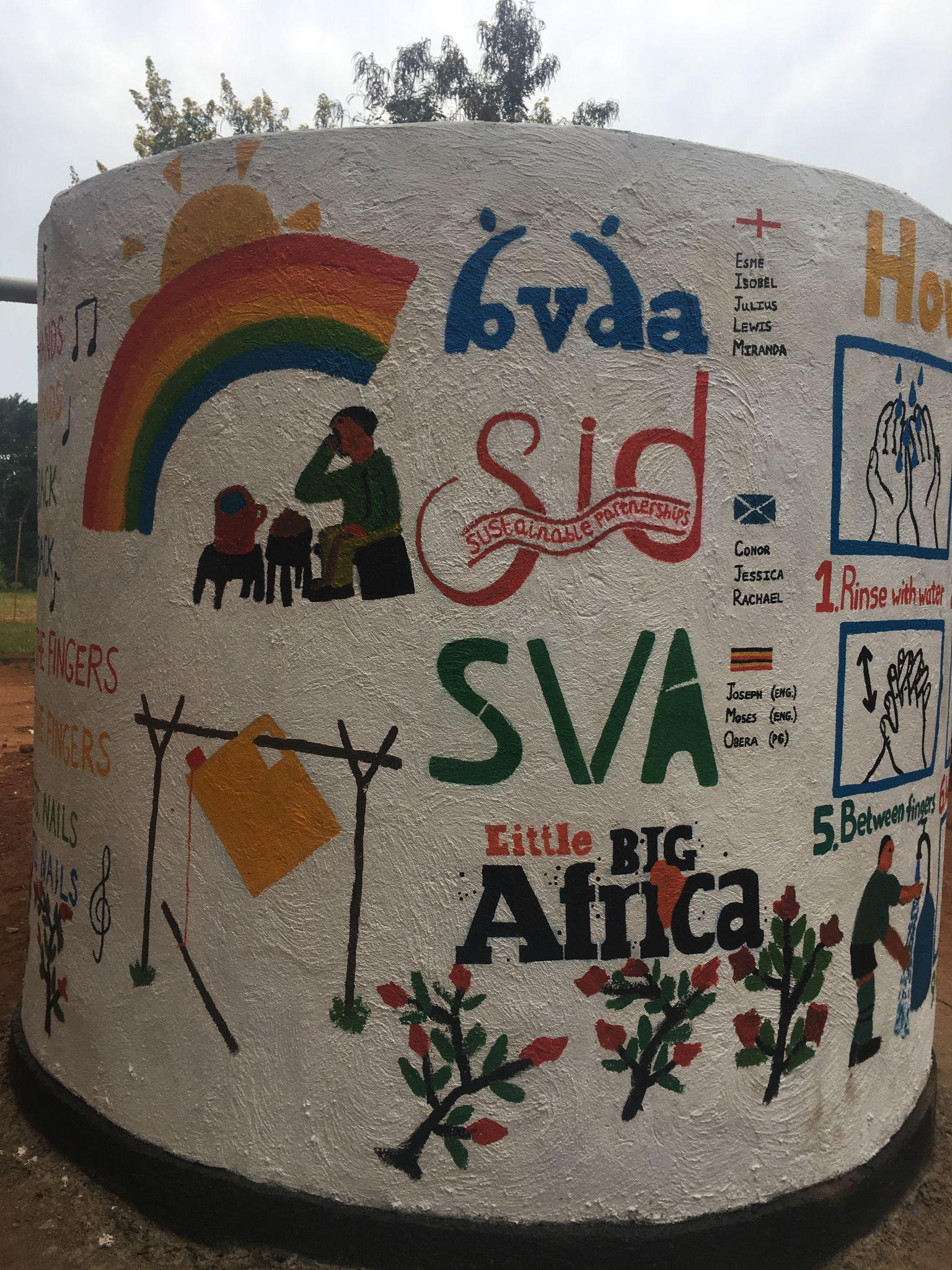 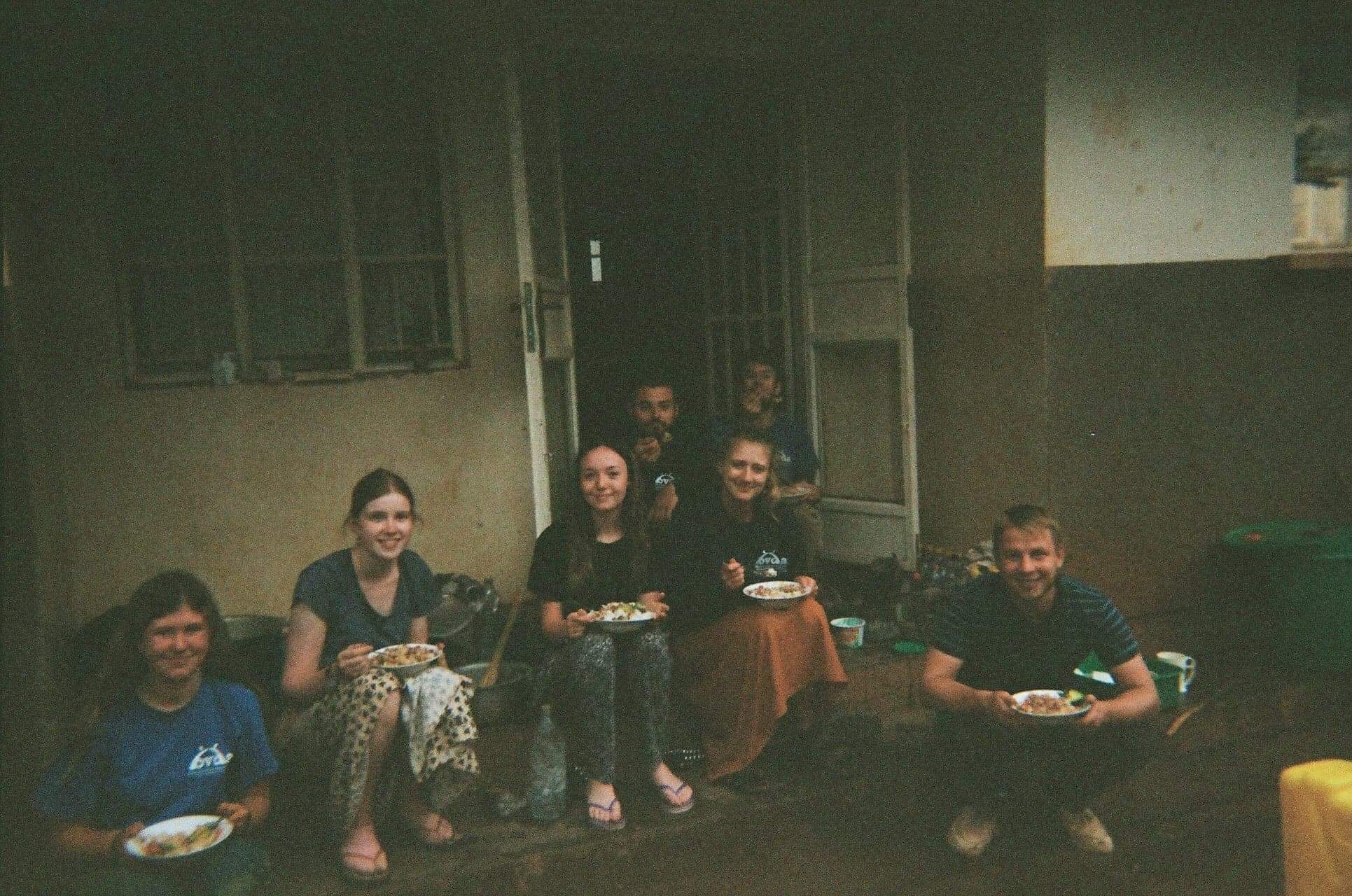 01
Information 
Talk
02
About Us
Led by UoB students
Support our partners
Sustainable development
A registered charity led by UoB students and oversaw by alumni.
Work with our global NGO partners to deliver responsible volunteering.
Our projects focus on international development and  sustainability.
03
Our Aims
Work in partnership with communities and grassroot organisations to deliver sustainable development, including education, capacity building, water, sanitation, and health initiatives

Provide a platform for a meaningful discussion around international development

Give students the opportunity to develop skills for the future through international volunteering, empowering them to become active citizens
We are recruiting!
President
Victoria
04
The Committee
Secretary
Project Parent
Kertu
Fundraising Officer
Social and Inclusivity Officer
Publicity Officer
Darci
05
The Trustees
Ben
Celestine
Liam
Vaihari
Caitlin
Finance
Publicity
Equality
Project
Legal
M&E
Application
Fundraising
06
Journey as a BVDA Volunteer
Setting your  goal and organising fundraising events/challenges. Get involved in group fundraising!
Consists of a short written application, followed by a chat with committee members.
Training
Travel + Volunteer
Workshops, led by committee, trustees and external speakers, on topics important to your project.
Remain in contact with the committee and partner NGO throughout project. Enjoy the experience!
In partnership with PSD Nepal
Group of 4-6 volunteers
Living with a host family
Project Outline
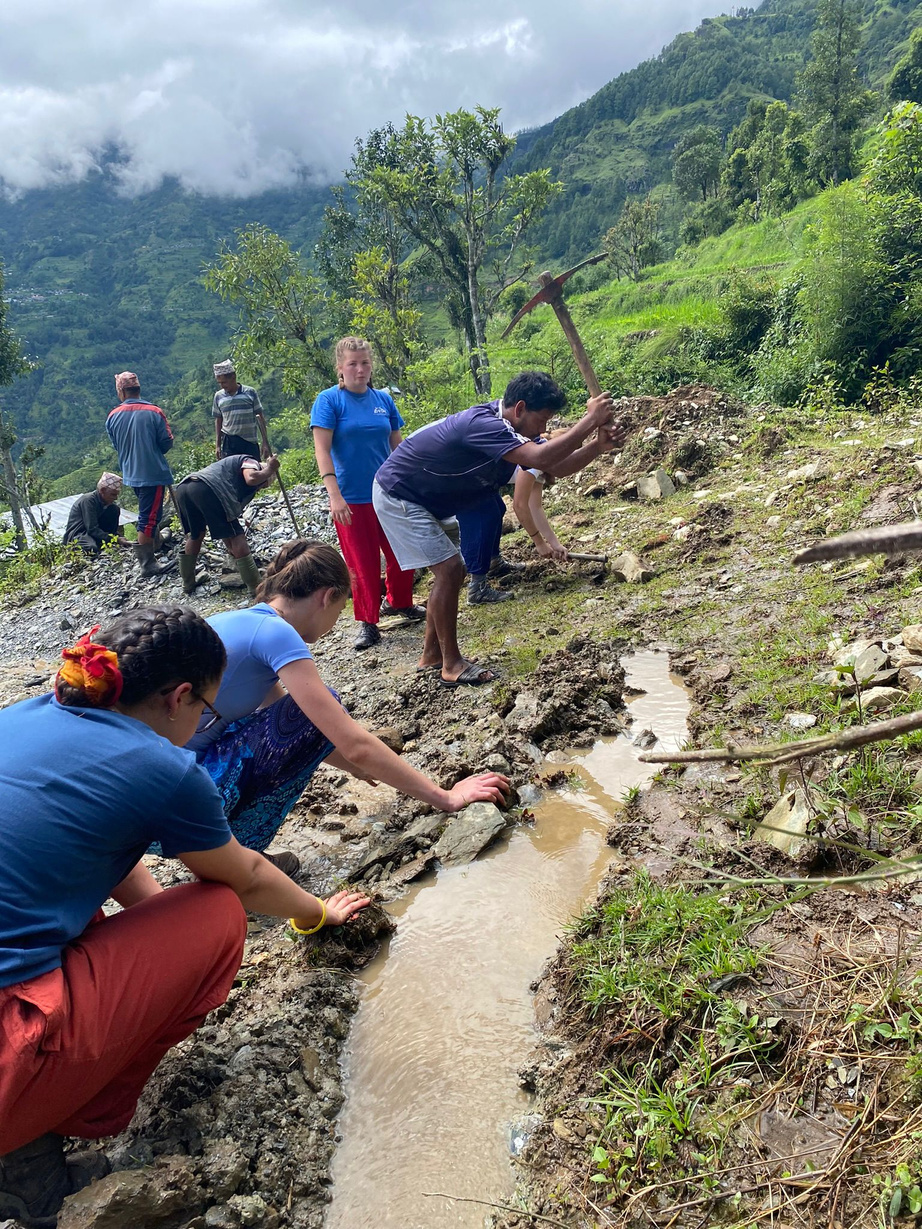 Duration of 6-8 weeks
Days off to explore
07
SUMMER 2024
Language and cultural training
Everlasting friendships
Construction/Educational based
Fundraise £700-900
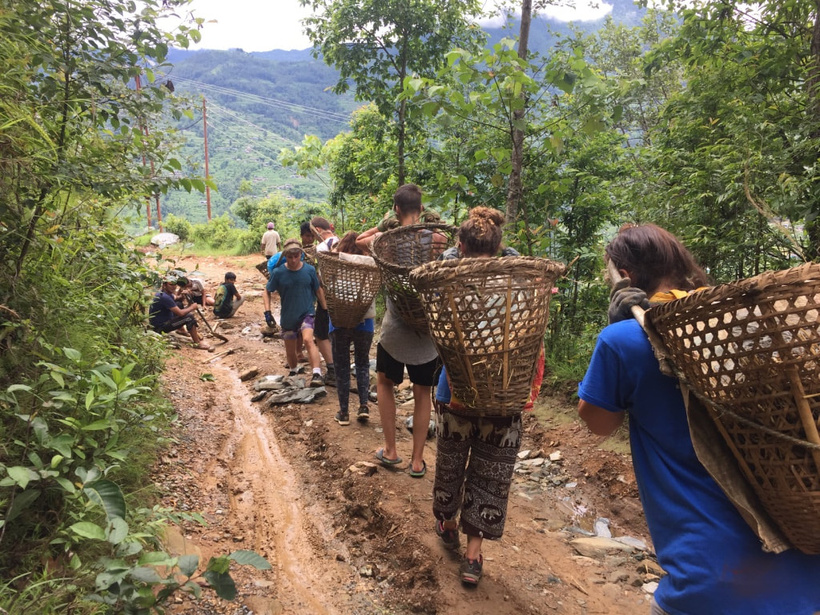 Project costs
Additional costs
08
Project Finance
Project costs are provided to BVDA by our partner NGO and includes volunteers’ internal travel, accommodation, food, training and material costs.

More volunteers = Cheaper cost per person

BVDA helps you fundraise the project costs!
Additional costs are those that each volunteer needs to personally finance. This includes flights (£900-1100 return), vaccinations (£150), travel insurance (£100), DBS check (£18) and any spending money (£300).

Previous volunteers have estimated they spent £1500-1700 for their additional costs.
UoB student

Adventurous, compassionate, organised

Passionate about international development

No previous volunteering experience required

Interested in becoming committee next year
09
The Volunteers
Volunteer with us!
Fill out our Volunteer Application
 Deadline: Sun 21st Jan
 Chat with committee
 Training begins soon after
Join our committee!
Fill out our Committee Application
 Deadline: Fri 1st Dec
/bristolvols
commitee@bdva.org.uk
bdva_bristol
bdva.org.uk
Contact Us